ИНТЕРАКТИВНЫЙ ТЕЛЕМОСТ
Уровень: международный                
Форма проведения: телекоммуникационный диалог
Количество участников: от 300 чел.
Темы обсуждения: 
«Памятники Всемирного культурного наследия на территории  Москвы и Берлина», 
«Памятники Всемирного культурного наследия европейских столиц», 
«Мир без границ: роль иностранных языков в сближении народов».
среде
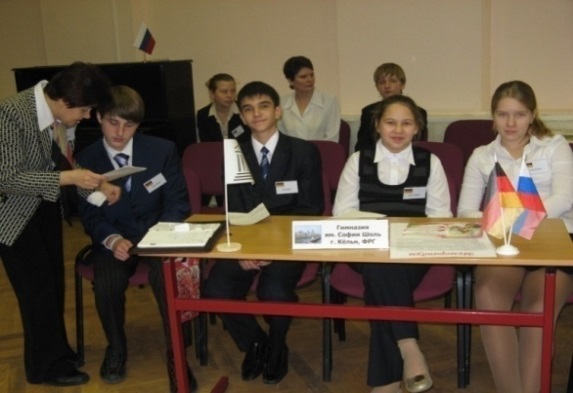 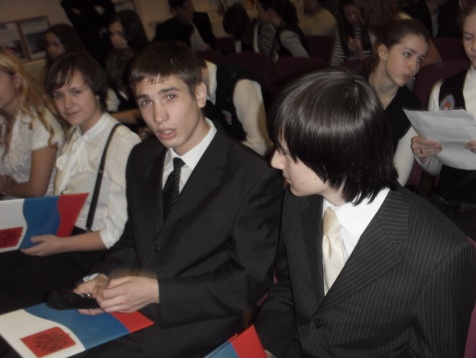 Наш класс в Германии
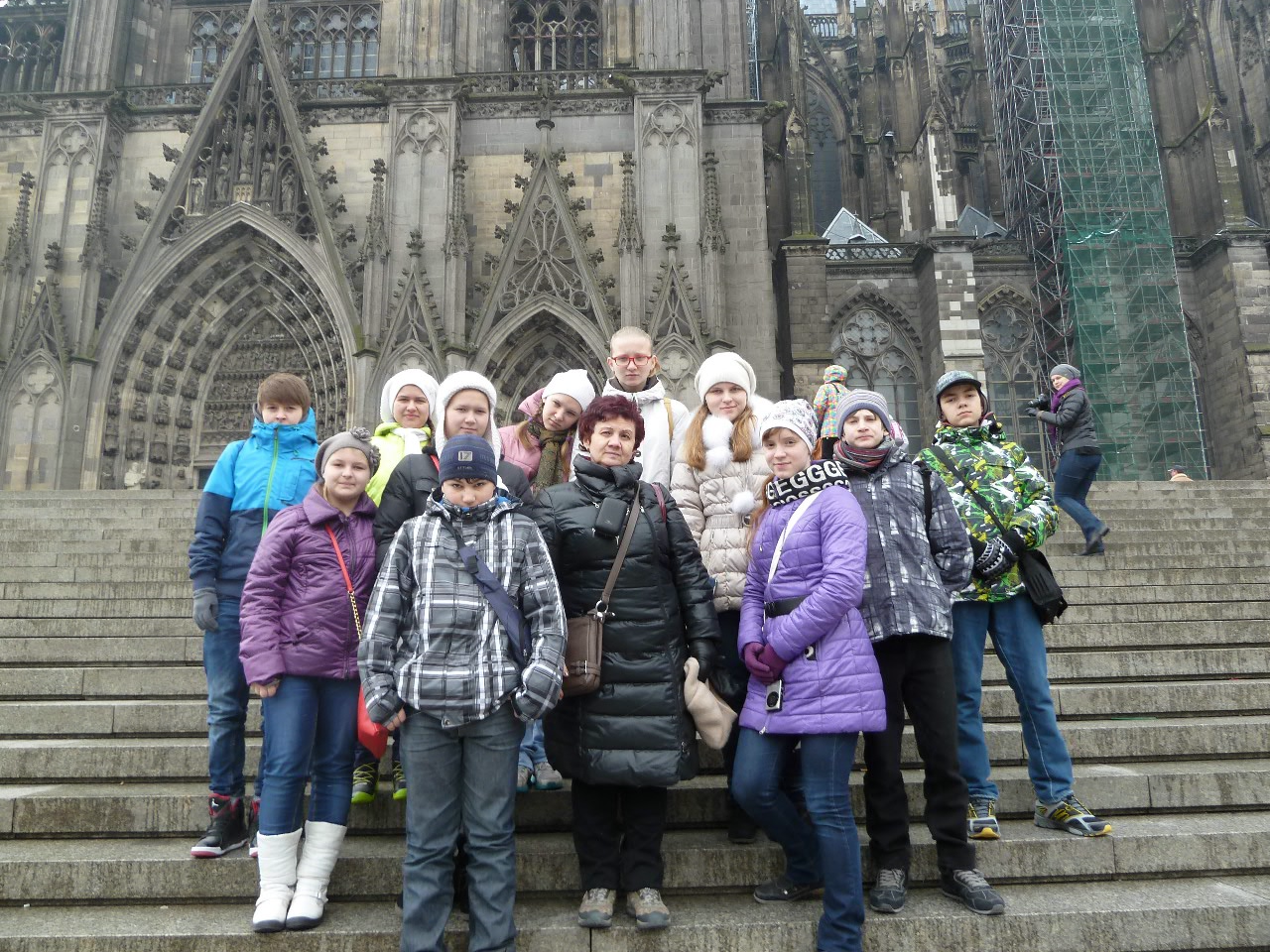 НАШ КЛАСС В ВЕНЕ
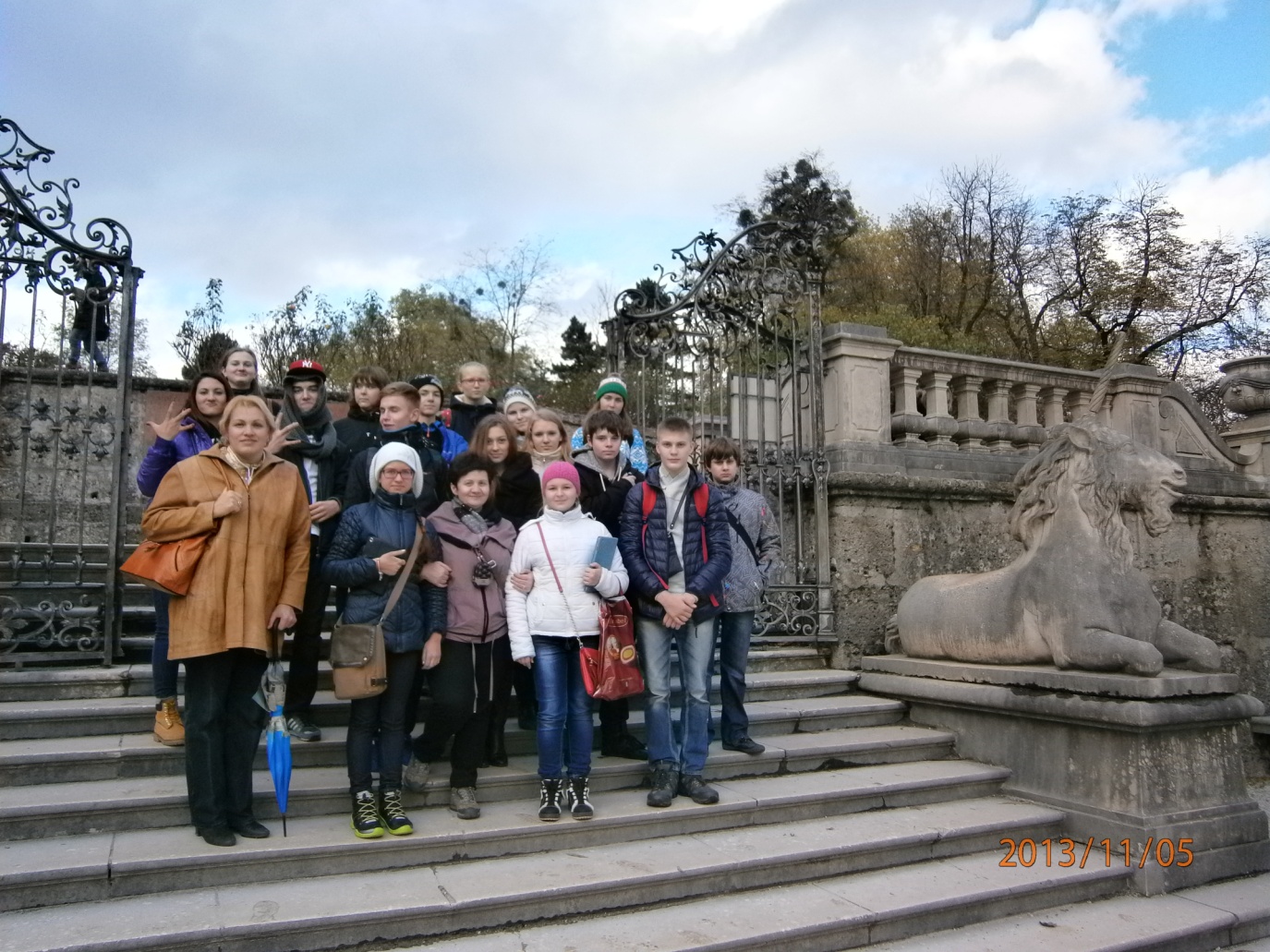 Экскурсия в БОРОДИНО
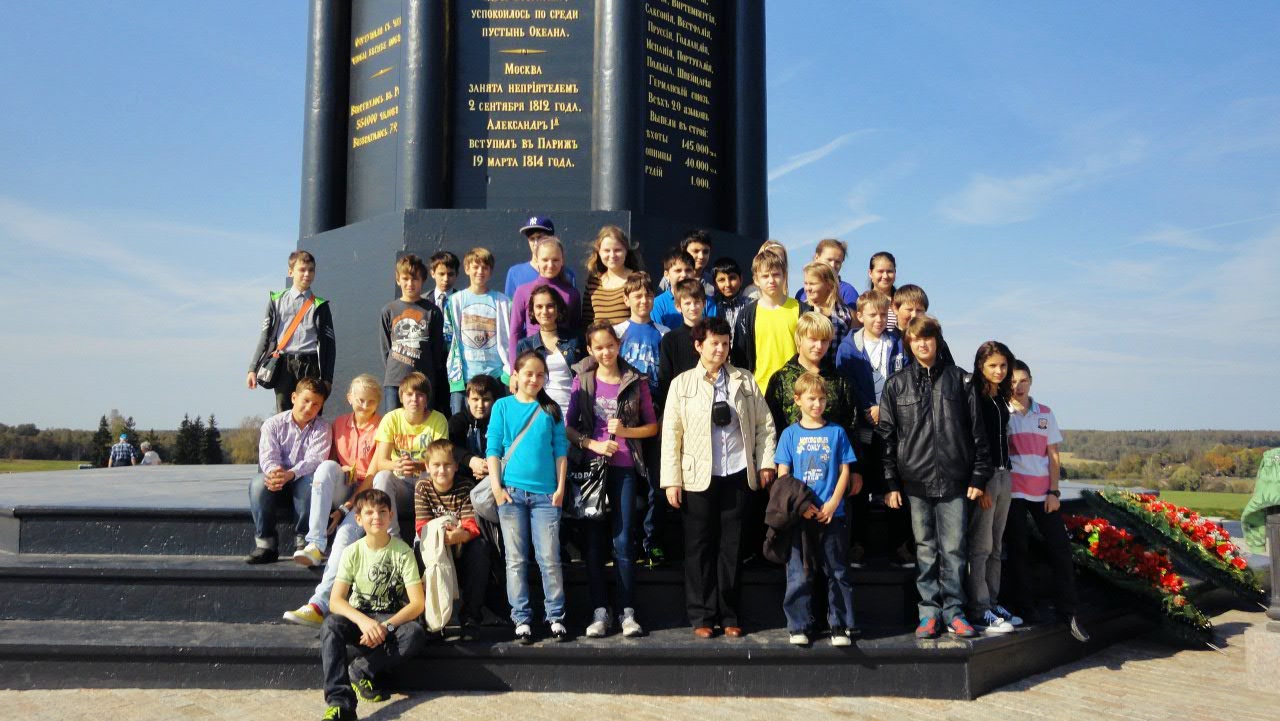